Atmospheric Gases
8-27-19
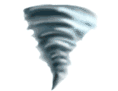 MENU
Atmospheric Gases
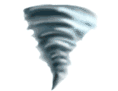 MENU
Atmospheric Gases
Ozone Layer
Pale blue gas with a strong odor.
90% of all ozone is found in the stratosphere

10% is found in the troposphere

Ozone is extremely important because it is the only gas that absorbs ultraviolet radiation from the Sun and protects the surface of the Earth and people from the damaging effects of UV rays
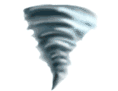 MENU
Atmospheric Temperatures
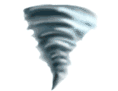 MENU
Atmospheric Pressures
Troposphere pressure
decreases
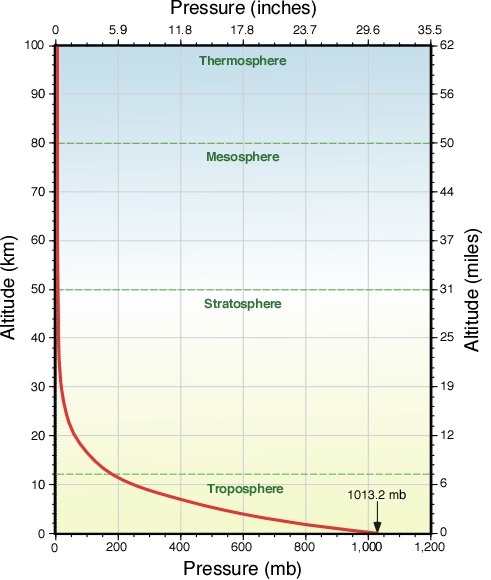 Atmospheric pressure decreases as the altitude increases.